La Agresividad Infantil·Vivirla y Acompañarla·
Con Blanca Lainez
Especialista en prevención materno infantil. crianza ecológica y  sistemas humanos.
En este taller entenderemos la función de la agresividad, y como acompañarla de una forma saludable en nuestros hijos. Hablaremos sobre la agresividad natural, su relación con la sexualidad y como acompañarla. Vivenciaremos lo que se nos mueve a nosotros ante la agresividad infantil y porqué nos hace fluctuar en un abanico de emociones que van desde la indiferencia a la rabia, del castigo a la impotencia frente a situaciones que nos sobrepasan.

Sábado 16 de enero  de 2016            Hora: 10:00 a 14:00
Precio: 35€/persona · 50€/pareja · (5€ descuento socios XELL)
Lugar: Associació el Roser, c/ Francesc Macià 17- Sant Joan Despí   
Más información:  www.acompañamientoconsciente-maternidad.com
Inscripciones: activitatselroser@gmail.com   (plazas limitadas)
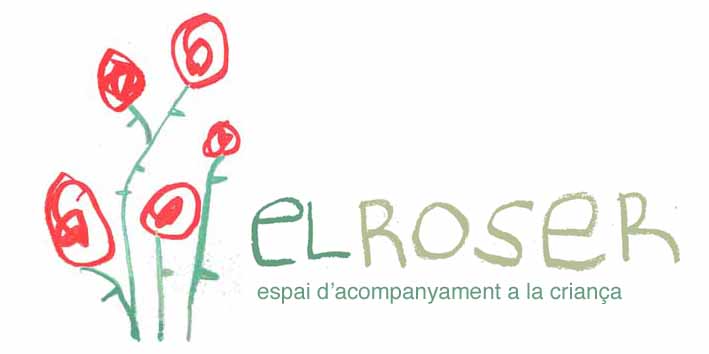